POWER OF PLAYimages removed
Ali Wood
Definitions of play
Freely chosen, personally directed, intrinsically motivated (Hughes 2001)
An act of co-creation between bodies and things in motion, imbued with a pleasurable mood (Lester 2019)
The driving force of life itself (Sturrock 2018)
Garvey, Sutton-Smith, Else, Huizinga, Crowe, Hughes, Brown, Bruner, Burghardt, Pellegrini, Smith
Play across the lifespan
Types of play
0-4
5-7
8-10
11-15
16-25
26+
Exploration & discovery
 
 
 
 
 
 
Fantasy & make-believe
 
 
 
 
 
 
Physical play
 
 
 
 
 
 
 
Construction
 
 
 
 
 
 
 
Social play
 
 
 
 
 
 
 
Creative/
expressive play
 
 
 
 
 
 
Problem-solving
Memories of playing…
Where?
Who with?
Doing what ?
With what?
How you felt?
Memories……
Outside
Making do, making stuff up
No adults
Often taking risks
Remember
The play space I wanted would be where I could………..
				Hughes, 1996
[Speaker Notes: Ten answers which yield human (how I feel or felt) and physical (what I do or did)]
run………..
climb…….
slide……
build stuff……..
make stuff….
sail away                    leap
but also….
be noisy…..                 be daft…..
chill out…..                 be alone…..
be with mates..               be messy…..
laugh….				dare…..
be mad…..                 pretend….
feel part of things….
feel free
love life
Benefits of playing
Identity formation
Creative appreciation
Trauma resolution
Empathic emergence
Stress management
Sensory evolvement
Language construction
Life satisfaction
		Kilvington & Wood 2016
Brain growth
Species survival
Physical development
Emotional regulation
Intellectual advancement
Spiritual experience
Balanced nervous system
Social competence
Play deprivation
Fewer synaptic connections
Delayed/reduced maturity and independence
Lack of empathy and negotiation skills
Lack of curiosity, creativity and problem-solving skills
Physical health problems – muscular, allergies, stamina, obesity ….
Mental health problems – depression – bigger caseloads
Emotional disorders – anxiety, neuroses
Poor understanding of risk, challenge and danger
Risk in play
Excitement and adventure, challenge and triumph, exploration and discovery – none are achievable without encountering uncertainty or taking a risk. Call it risky play or scary-fun (Sandsetter 2007; 2010) or playing with uncertainty (Lester and Russell, 2008), but one thing is for certain, it’s an integral part of children’s play and in ensuring children can experience their right to play, we (adults) must engage with it.
Risk-taking in play
Risk, i.e. the probability of some form of loss is traditionally a calculation of two things: the likelihood of some form of loss coming about and the severity of that loss (Ball, and Ball-King, 2014). Adults risk assessing children’s play often arrive at overexaggerated risk calculations. Too often there is a singular focus on physical risk taking and this is a mistake. Most risk taking in play is emotional, the activity children are engaged in may be physical but the risk of any loss through physical injury is actually very low, the real risk children are engaging with is one of emotional uncertainty, daring to do a thing is an emotional risk, the loss of face, of hurt pride, of engaging with the unknown, all emotional, exposing oneself, one’s ideas, humour, capabilities etc, all emotional risks.
Risk:benefit assessment
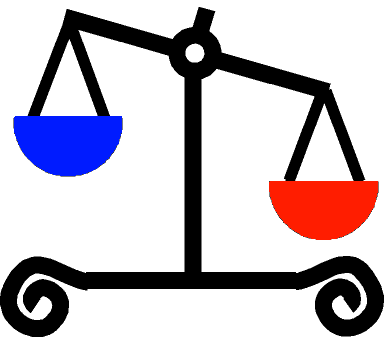 *  HSE recommended
                                                                         		*  Government
                       approved
Risk:Benefit Assessment Form

Likelihood; 1-no harm 2 harm happens rarely  3-harm happens occasionally  4-harm happens sometimes 5- harm happens regularly 6-harm every time children do this
Severity; 1 - minor cuts & grazes 2 - cuts, sprains 3 - head injury/hospital visit  4 - significant injury or paralysis   5 -death 6- multiple deaths
Ensuring our communities and institutions are fit for children’s play, requires the cultivation of sufficient time, space and permission for play across multiple levels of politics, policy, practice and provision.